Art of the Week
Test Images 2017-2018
Quarter 1
Test
Study Guide
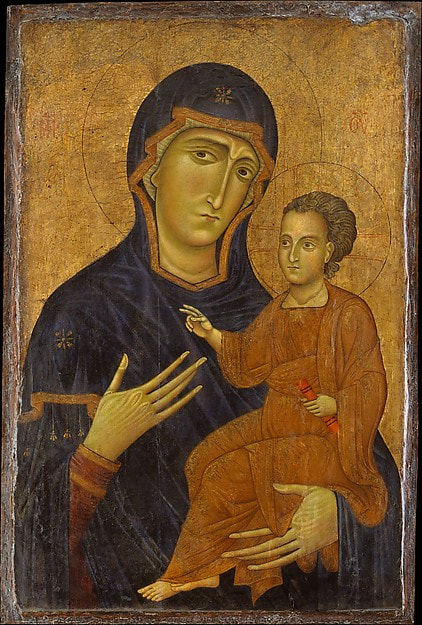 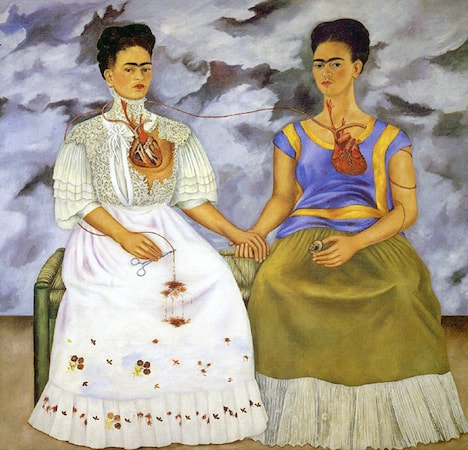 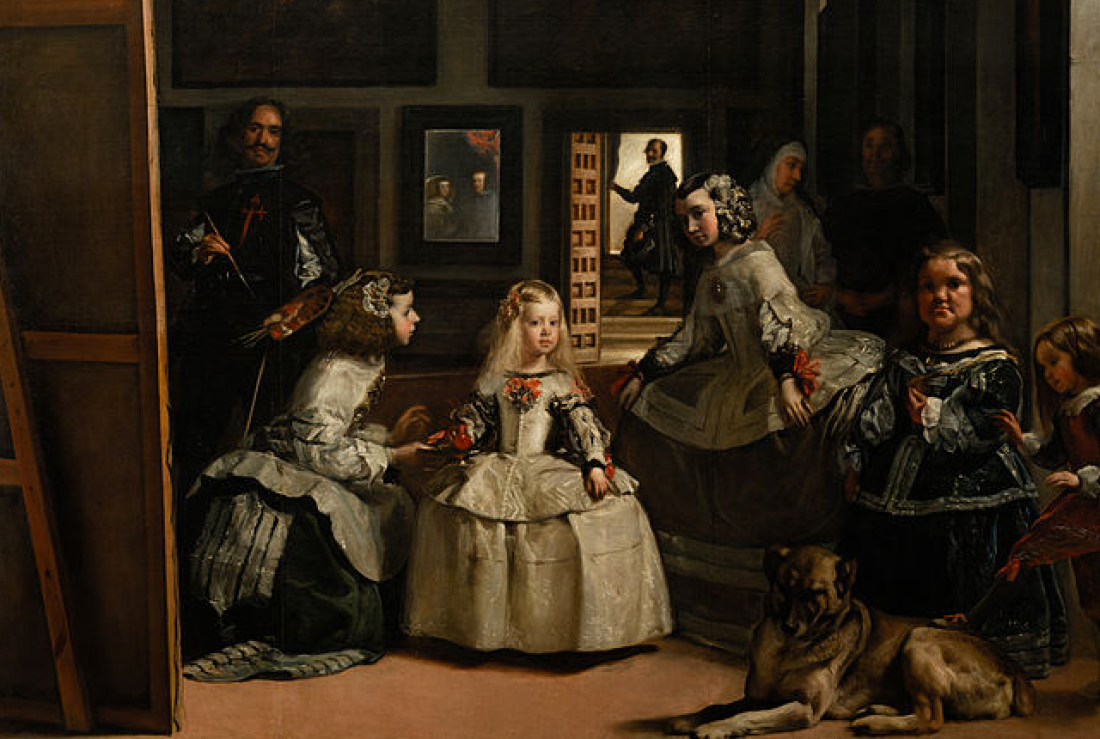 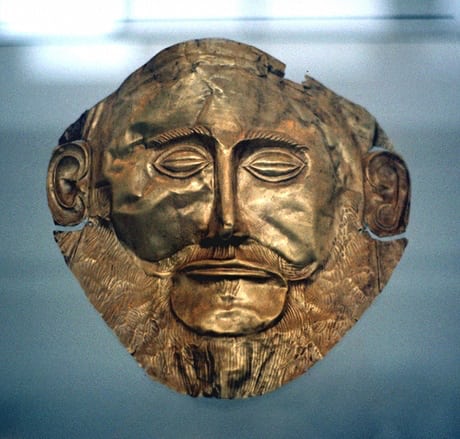 C
B
A
D
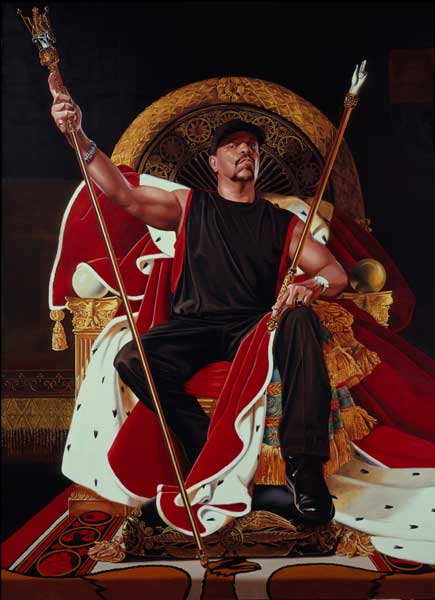 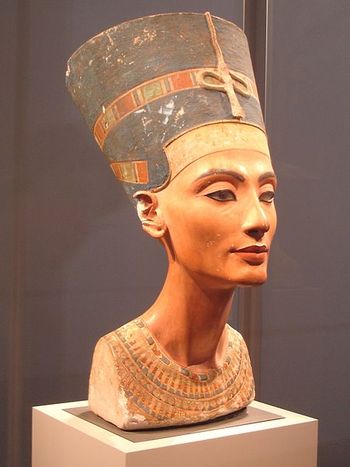 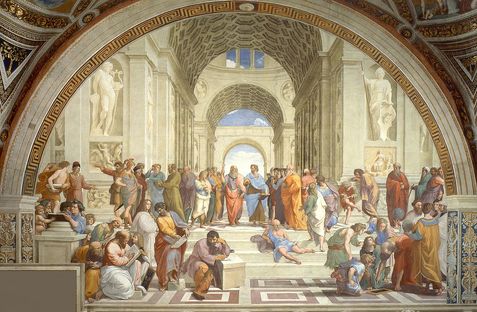 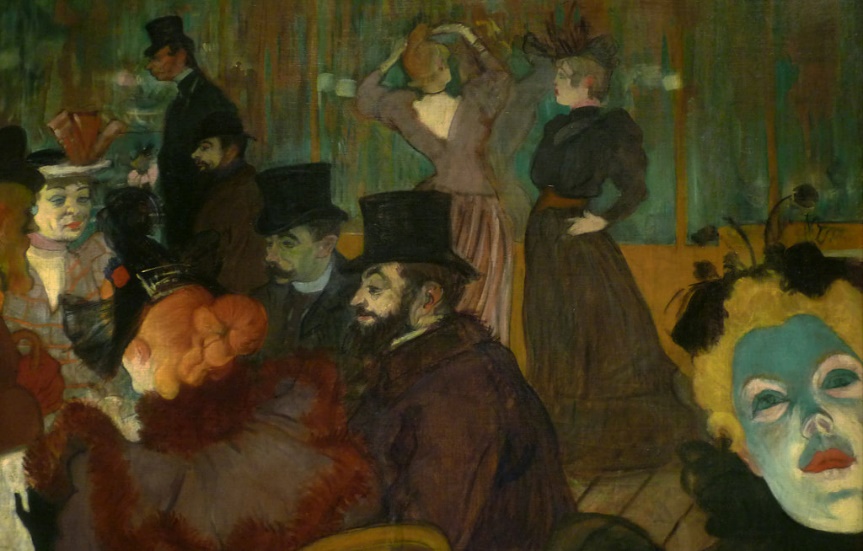 F
E
G
H
Semester 1
Test
Study Guide
Study Guide
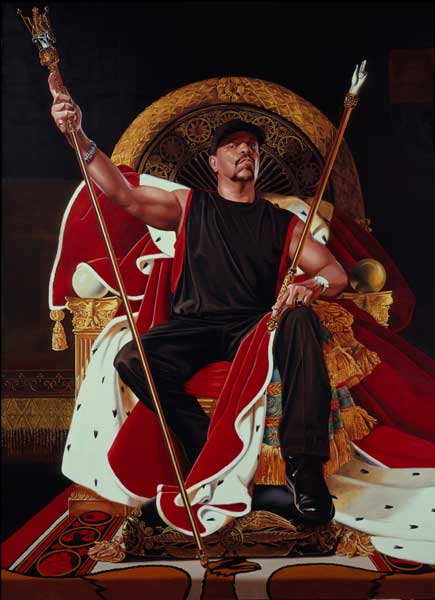 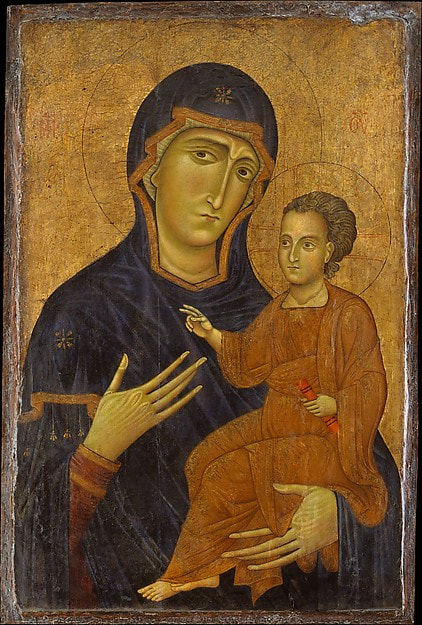 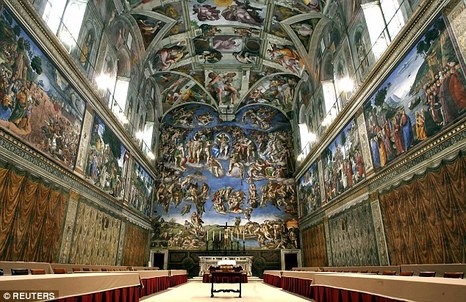 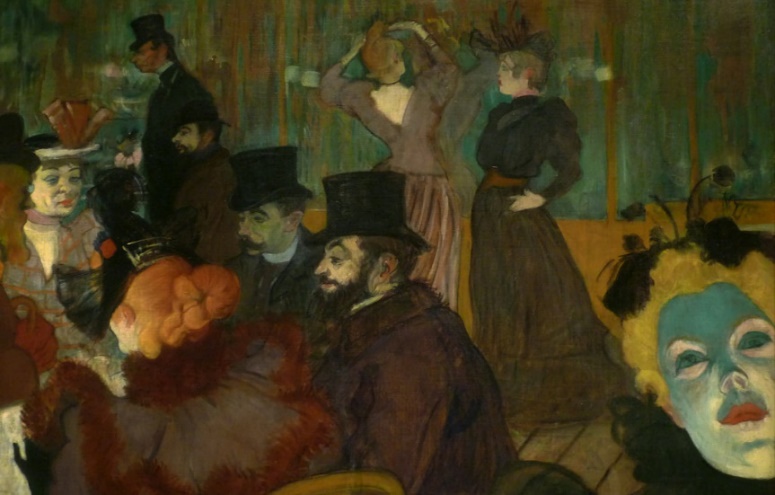 4.
3.
1.
2.
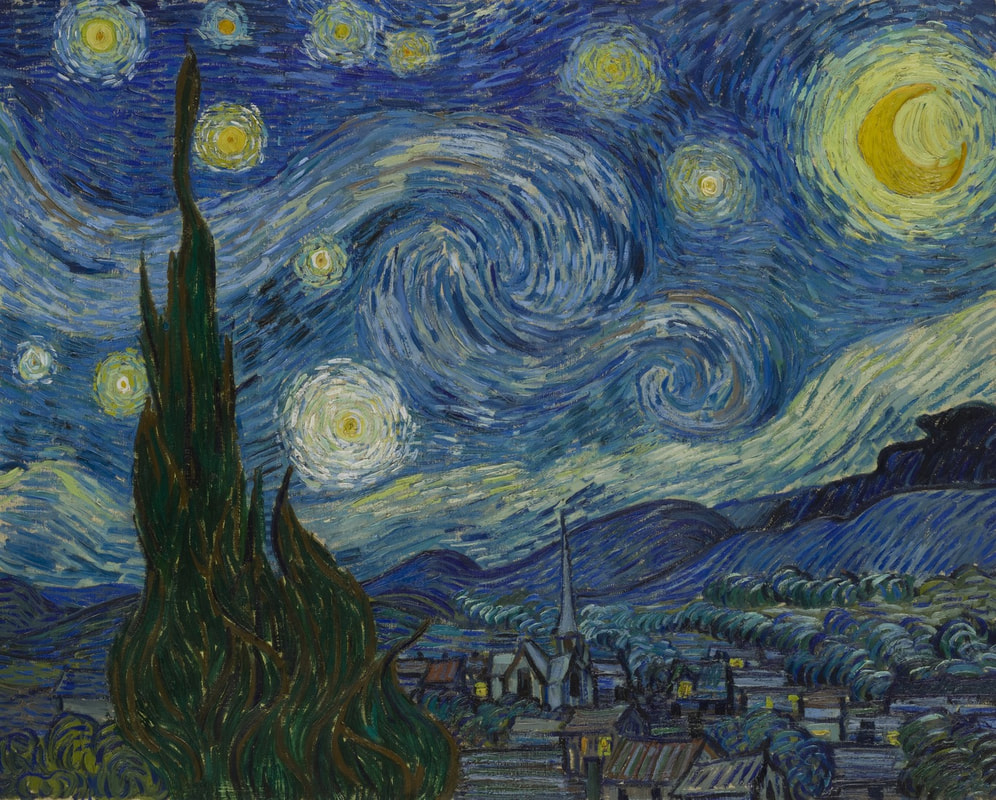 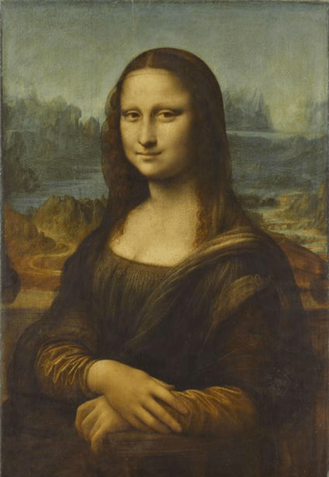 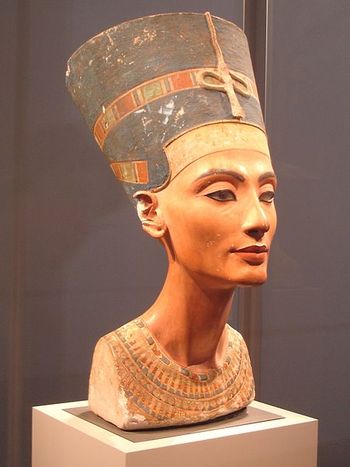 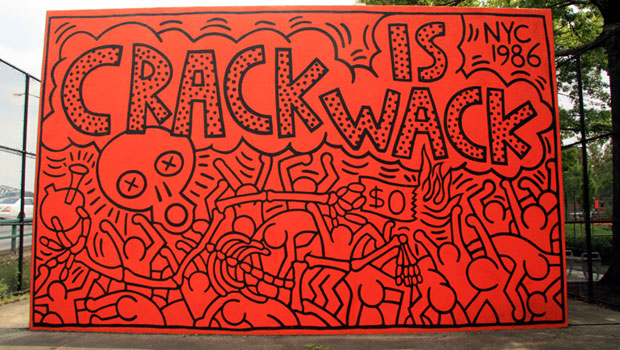 6.
5.
7.
8.
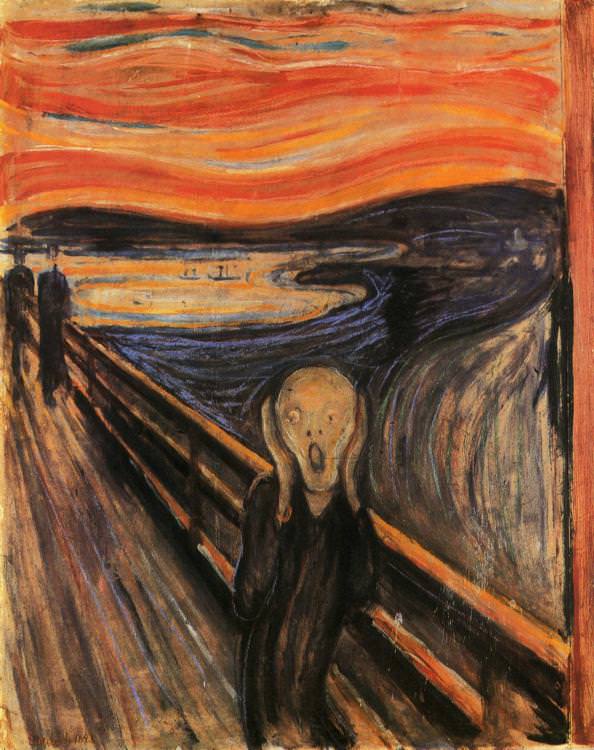 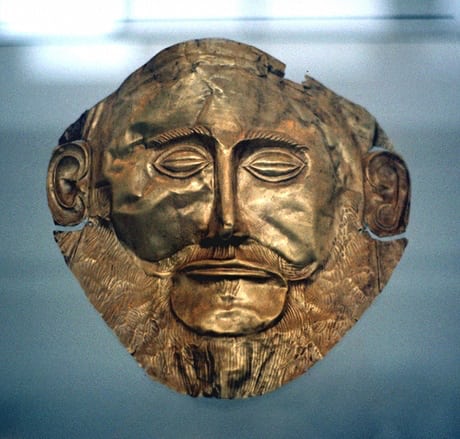 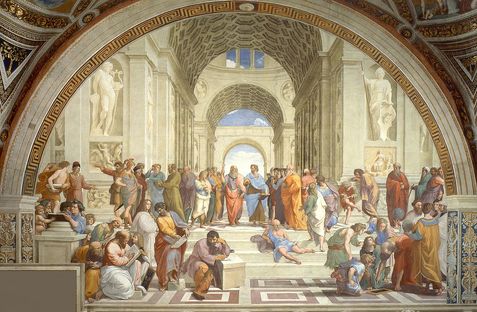 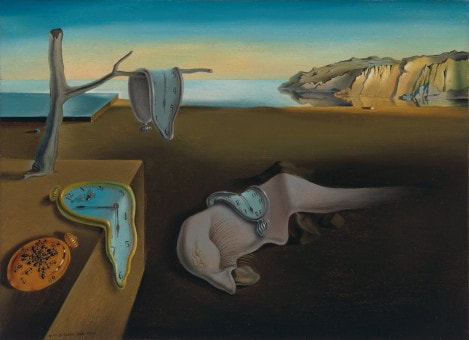 9.
10.
11.
12.
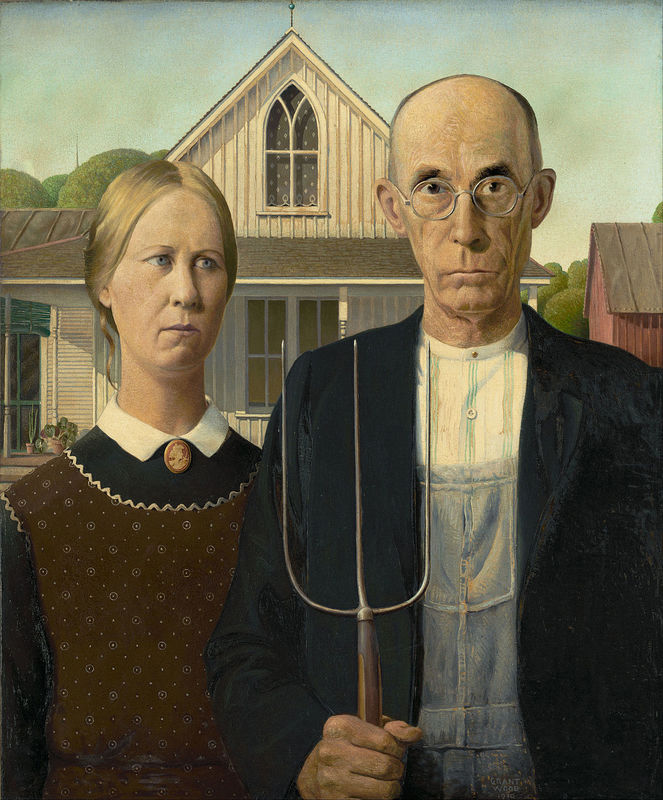 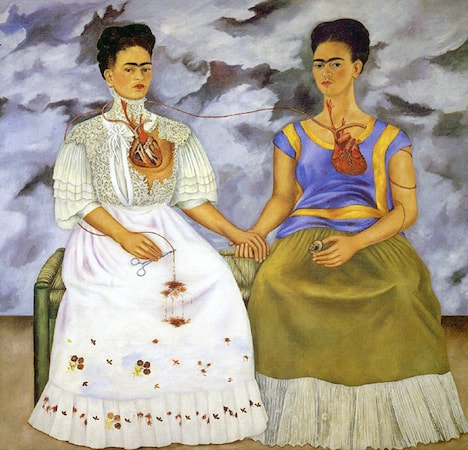 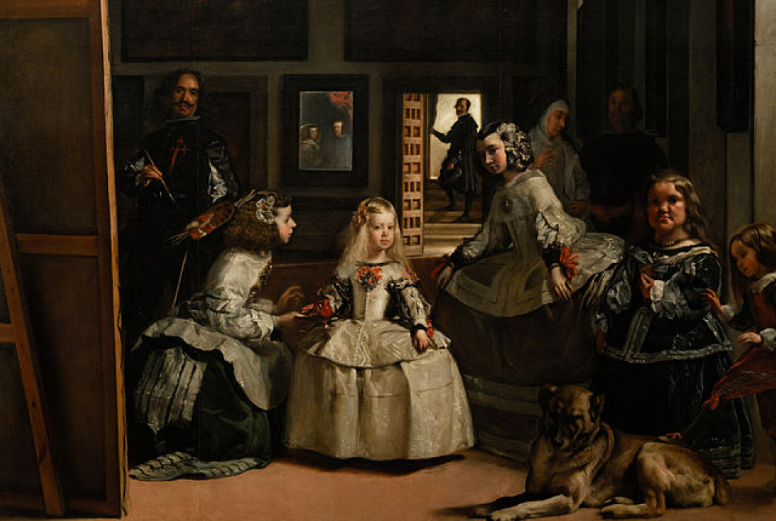 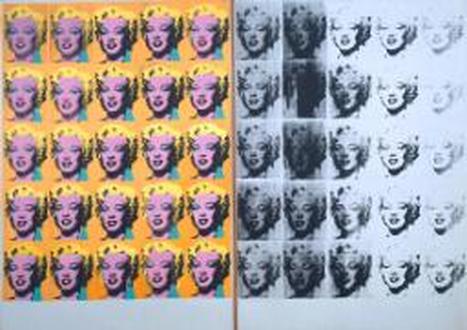 15.
16.
14.
13.
Quarter 3
Test
Study Guide
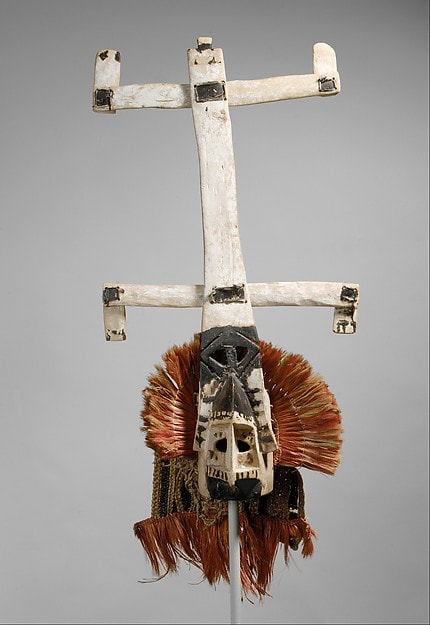 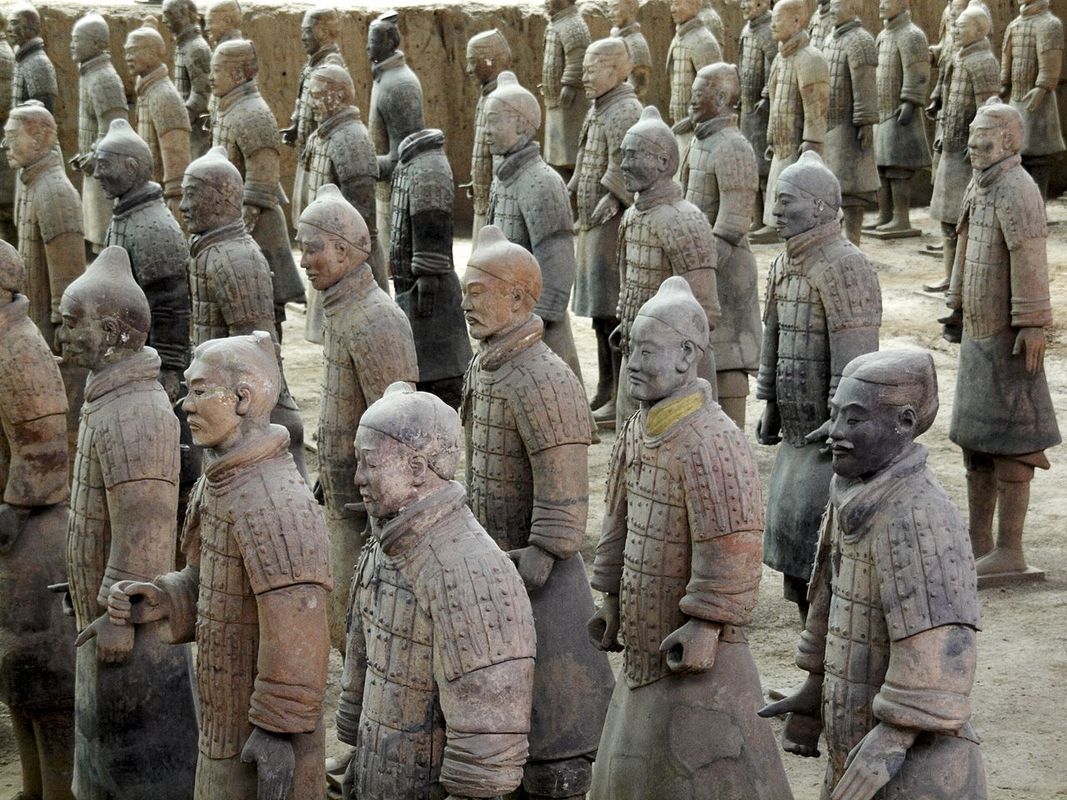 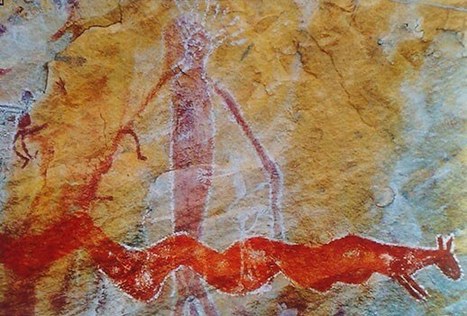 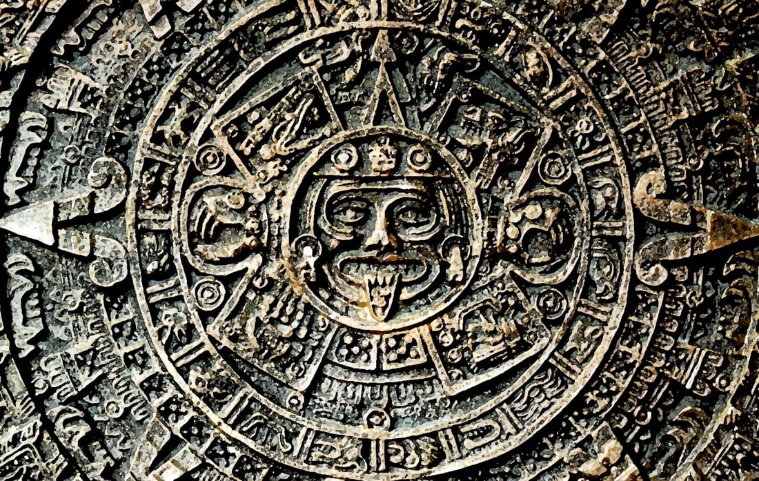 2
3
1
4
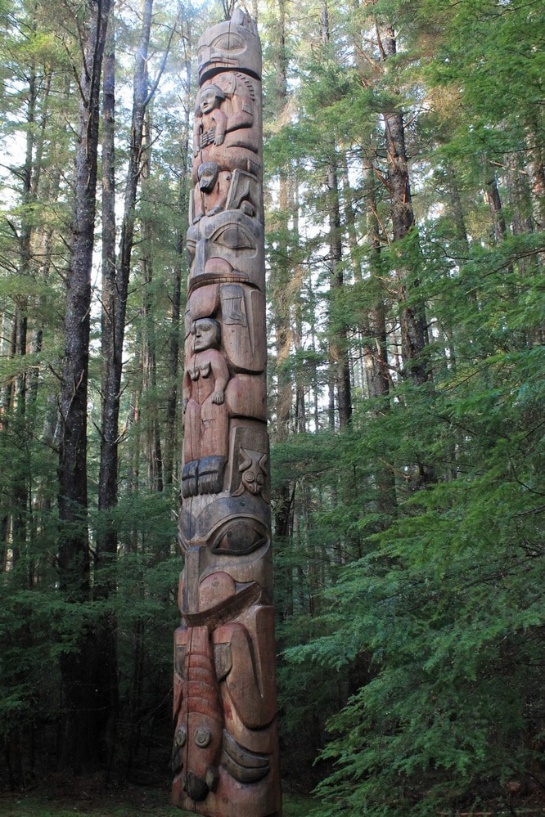 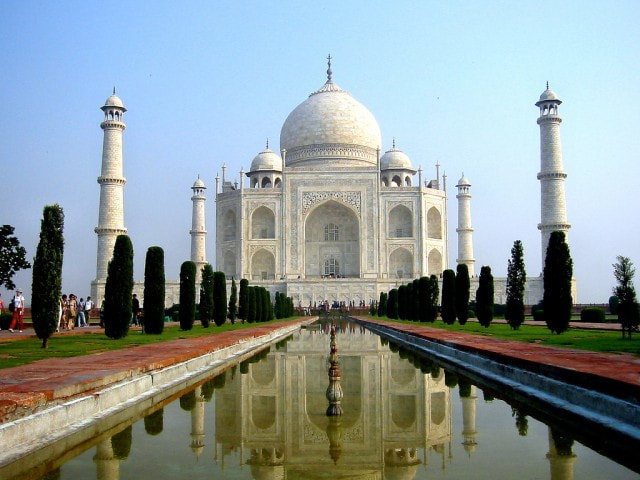 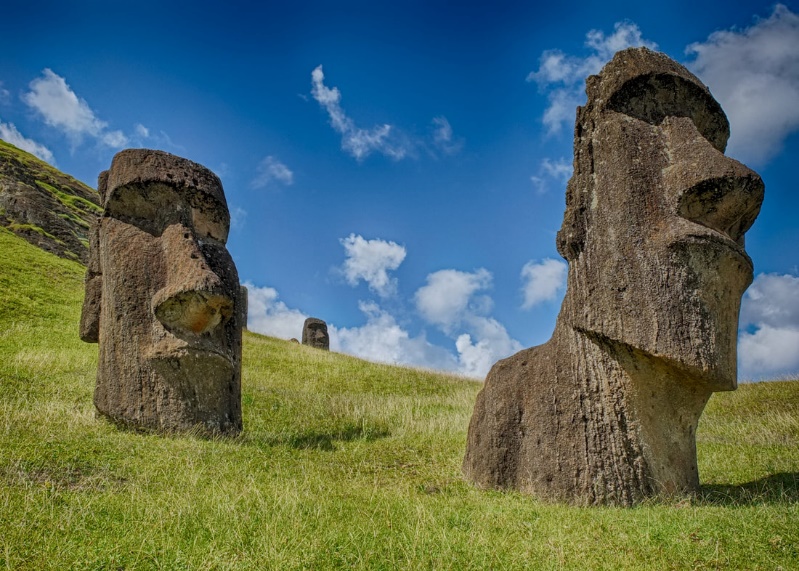 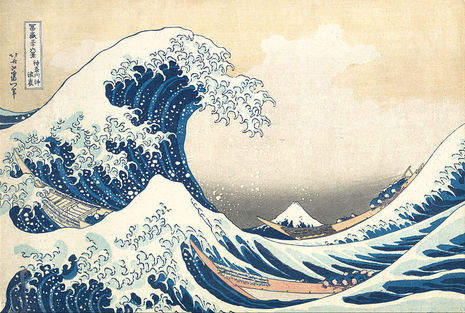 5
8
7
6
Semester 2
Exam
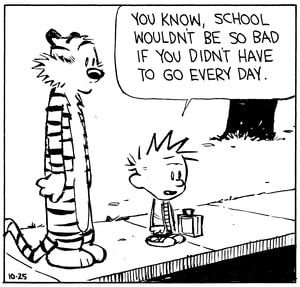 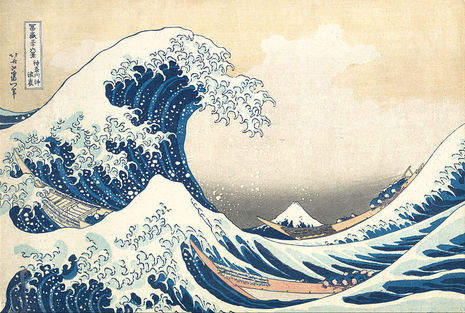 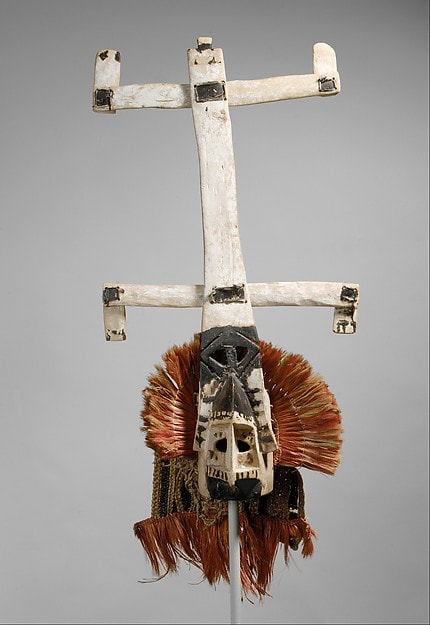 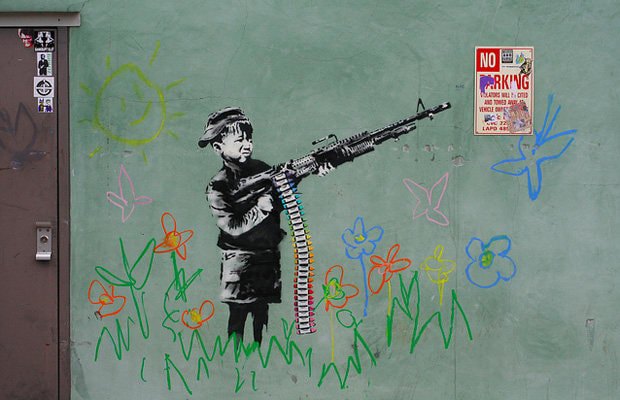 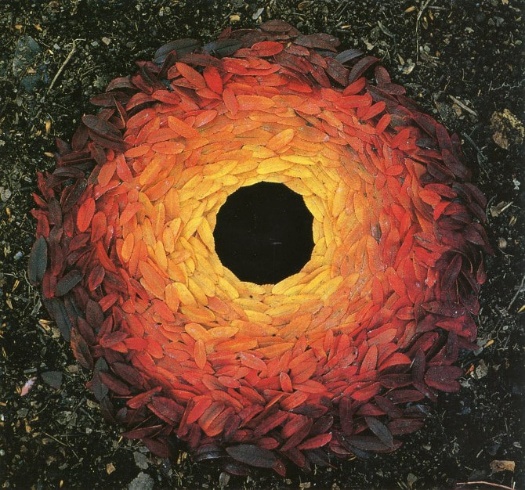 5
2
4
1
3
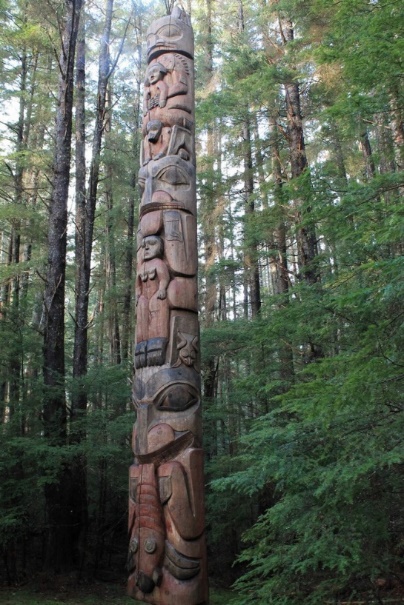 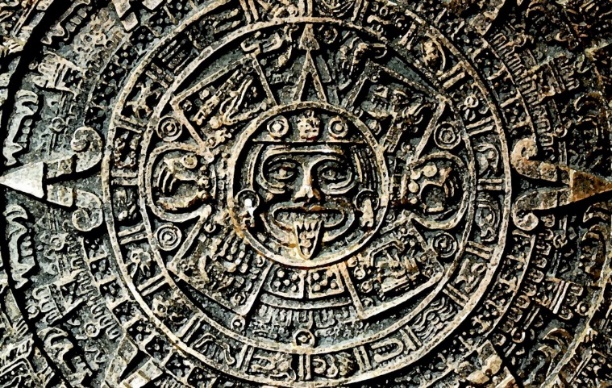 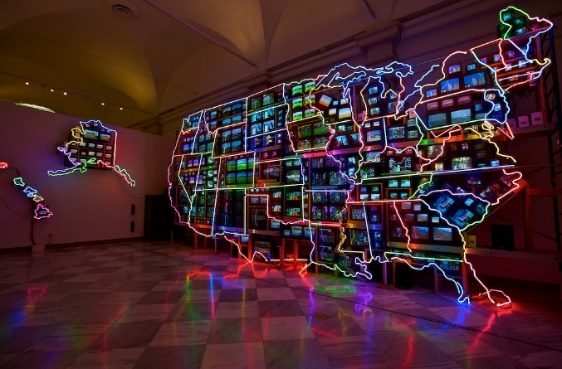 9
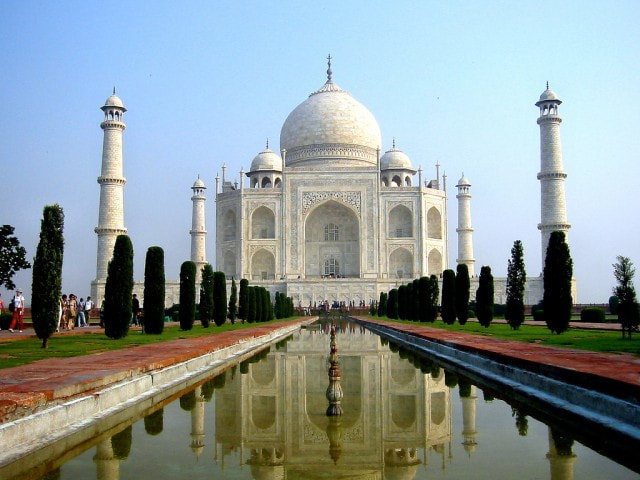 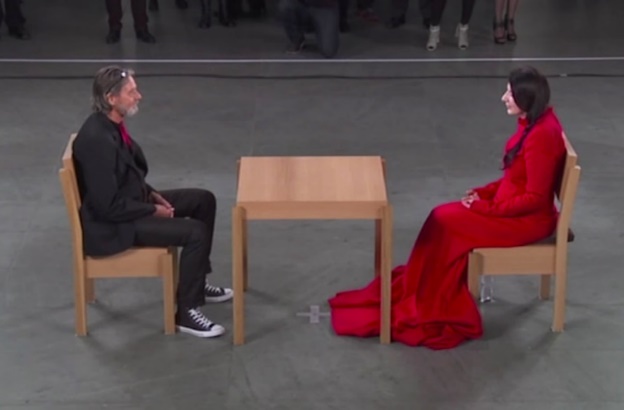 7
6
8
11
10
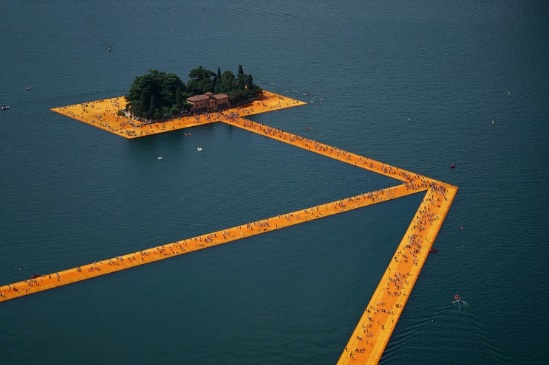 12
13
14
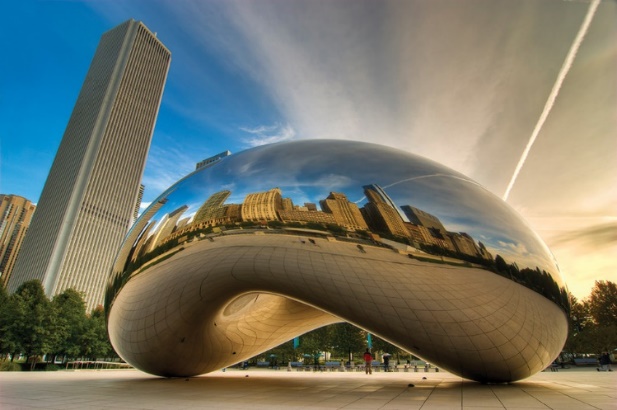 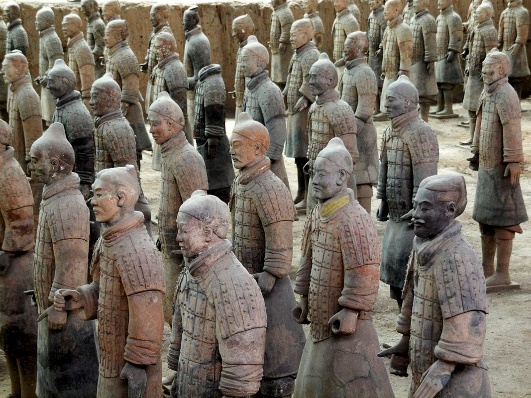 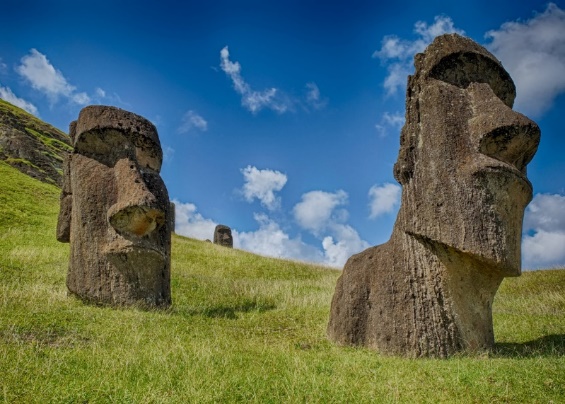 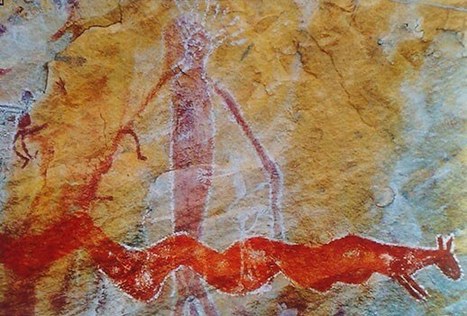 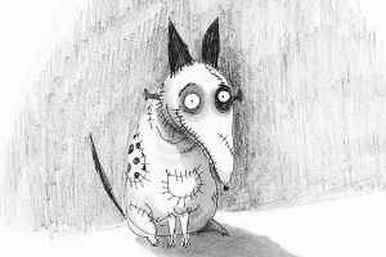 15
16
Study Guide
Study Guide